Transfer Success: Paving the Way for Men of Color Transfer Students
Reggie Robles, Associate Director, Male Success Initiatives
Problem Question
Enrollment and Graduation Rates
Transfer Success
Program Structure
Our Students
Transfer Day
Spring Semester
Q&A
Agenda
Problem Question
Why are Latino and Black men transfer students not graduating at higher rates?
3
Enrollment Rates
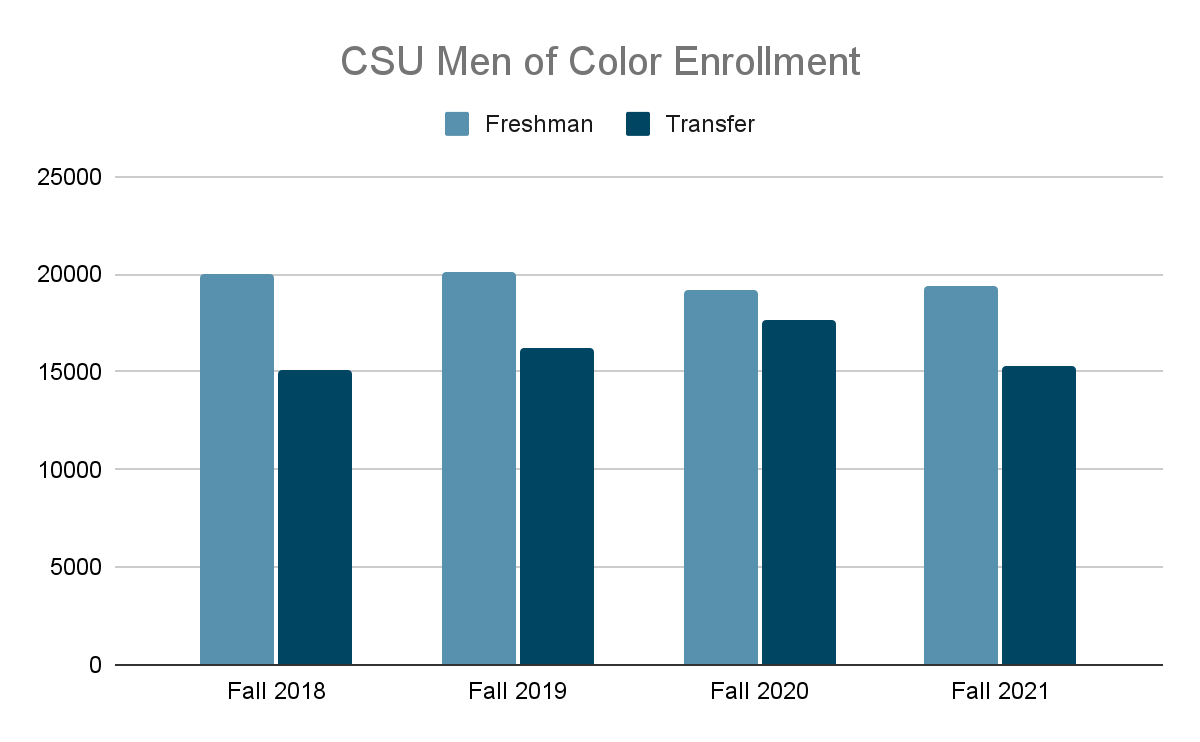 4
Enrollment and Graduation Rates
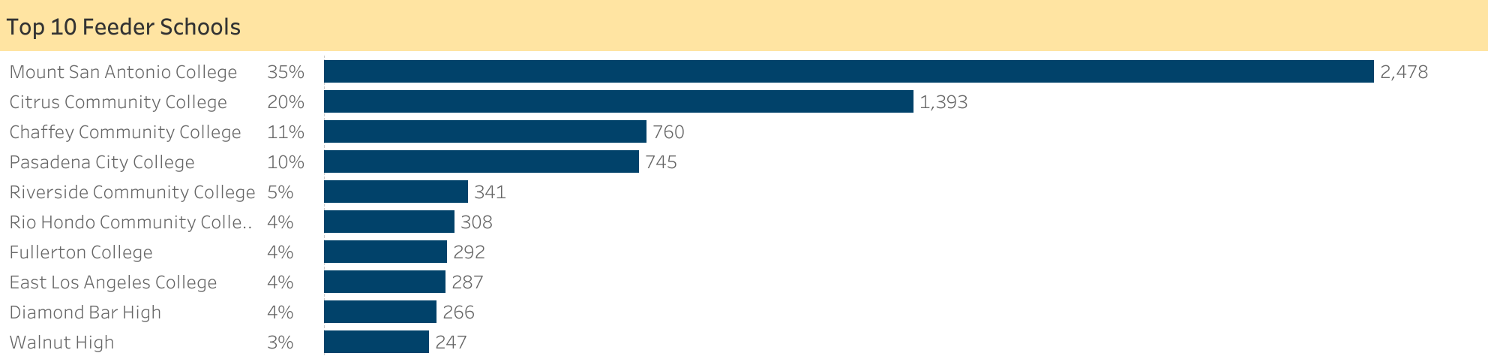 5
Men of Color Graduation Rates
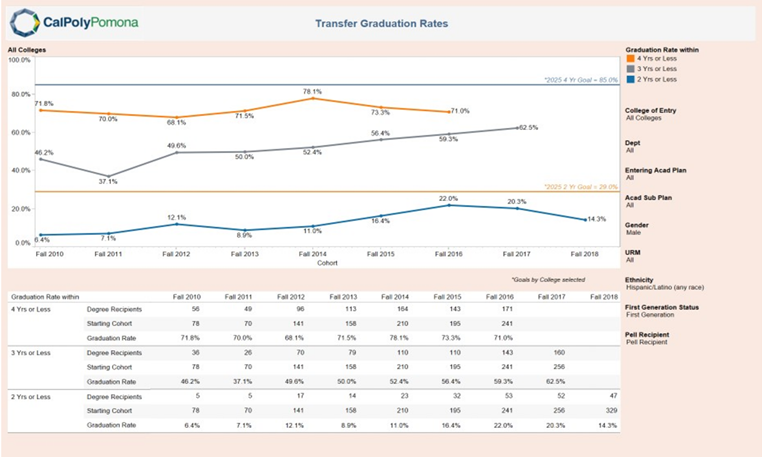 6
Transfer Success Program
Serves as a pipeline for men of color from community colleges to see Cal Poly Pomona (CPP) as a viable, natural, and meaningful option for the undergraduate degrees. The purpose of the MSI Transfer Success program is to create a seamless transition from the Community College to CPP. This program focuses on academic success, sense of belonging & community, leadership development, and faculty/staff mentorship for students who identify as men of color transfer.
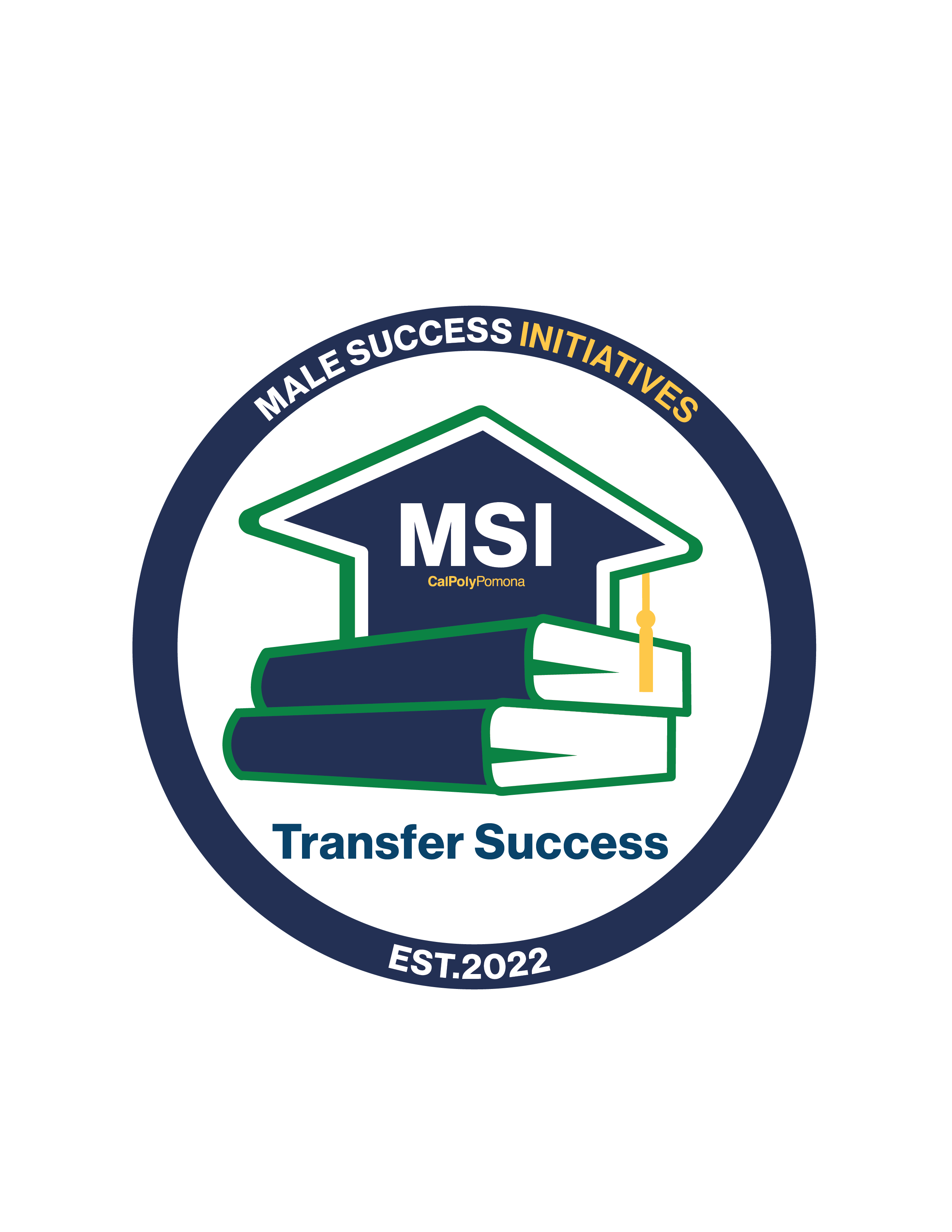 7
Program Structure
8
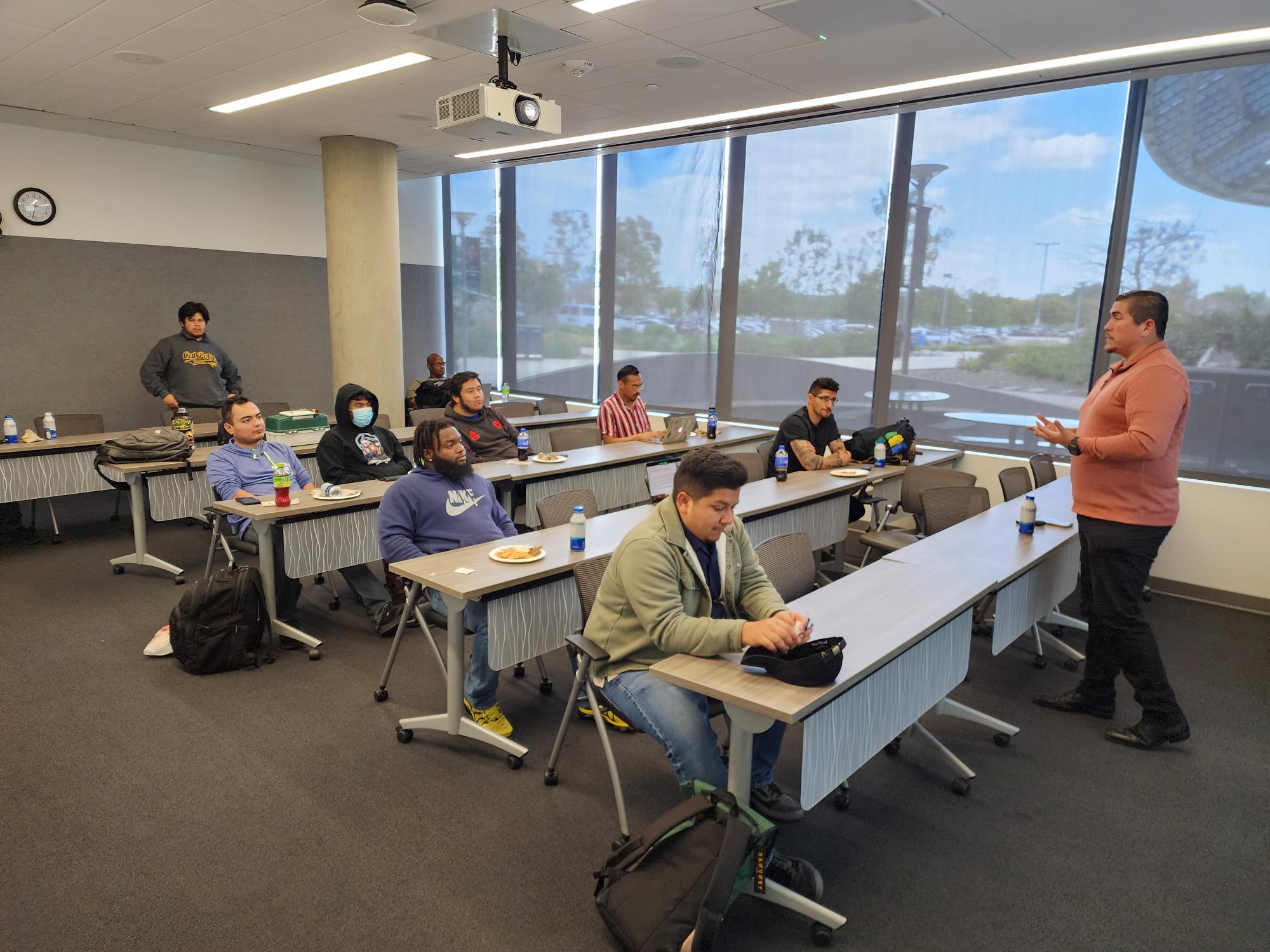 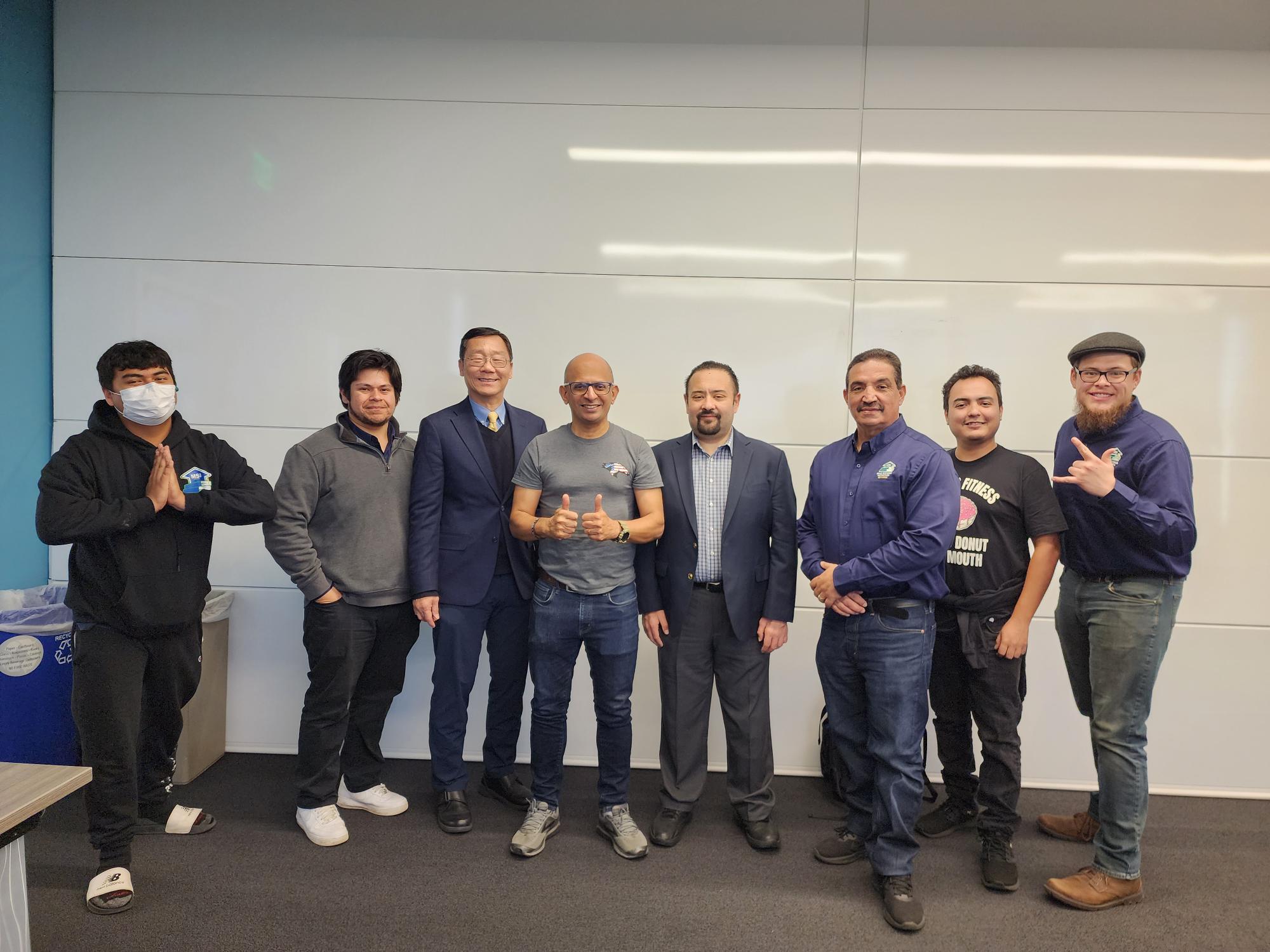 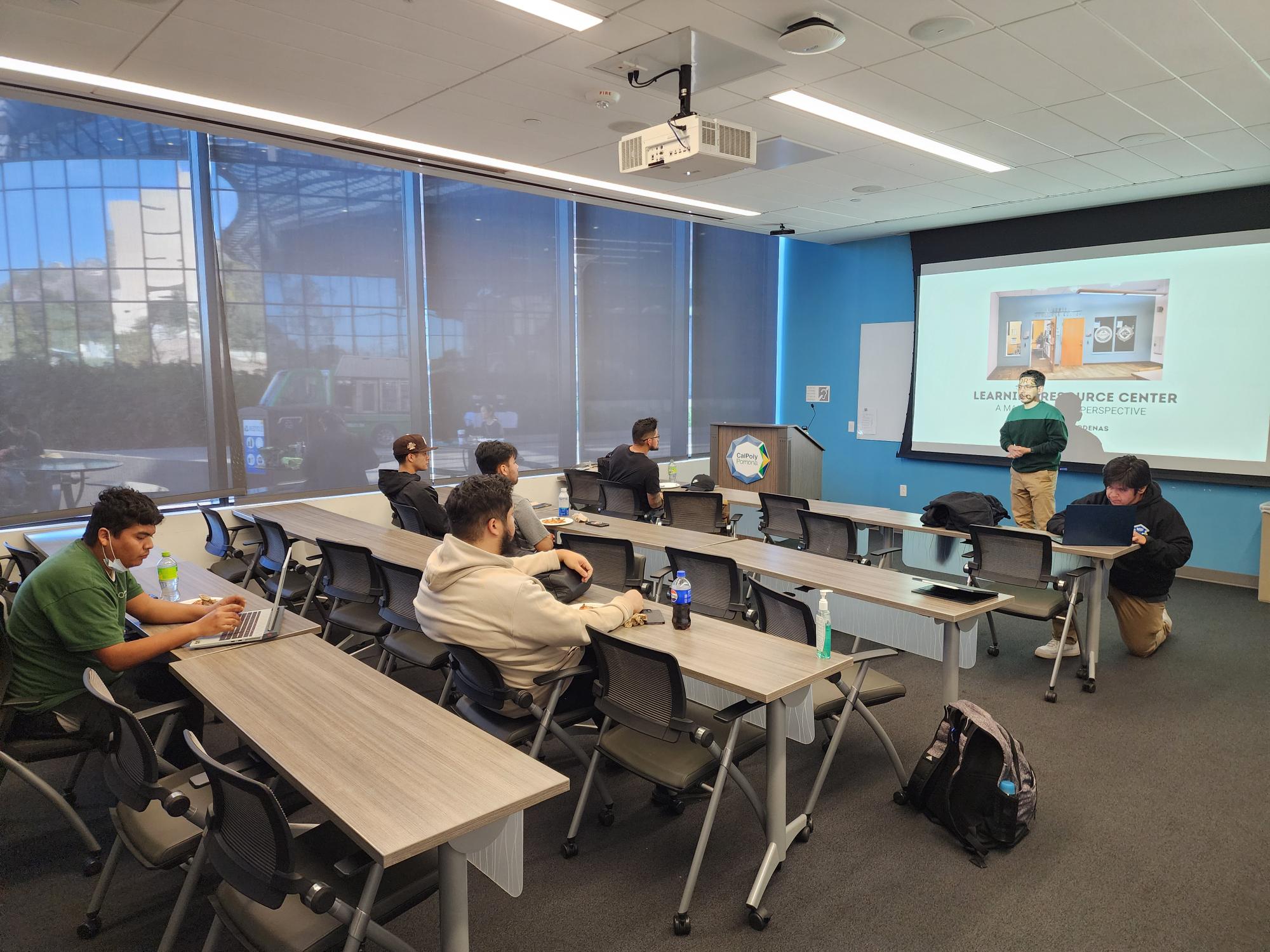 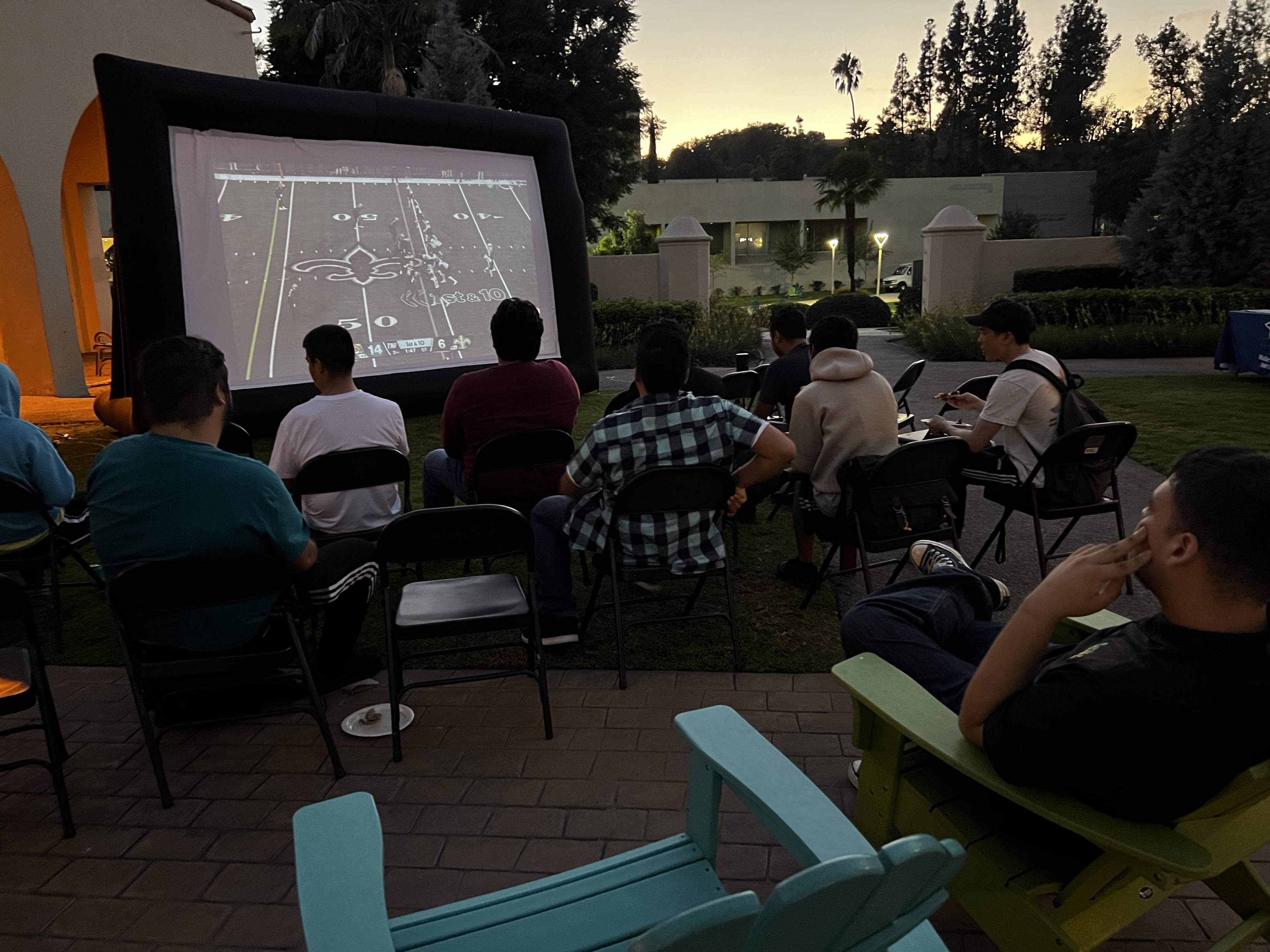 9Slide 9
9
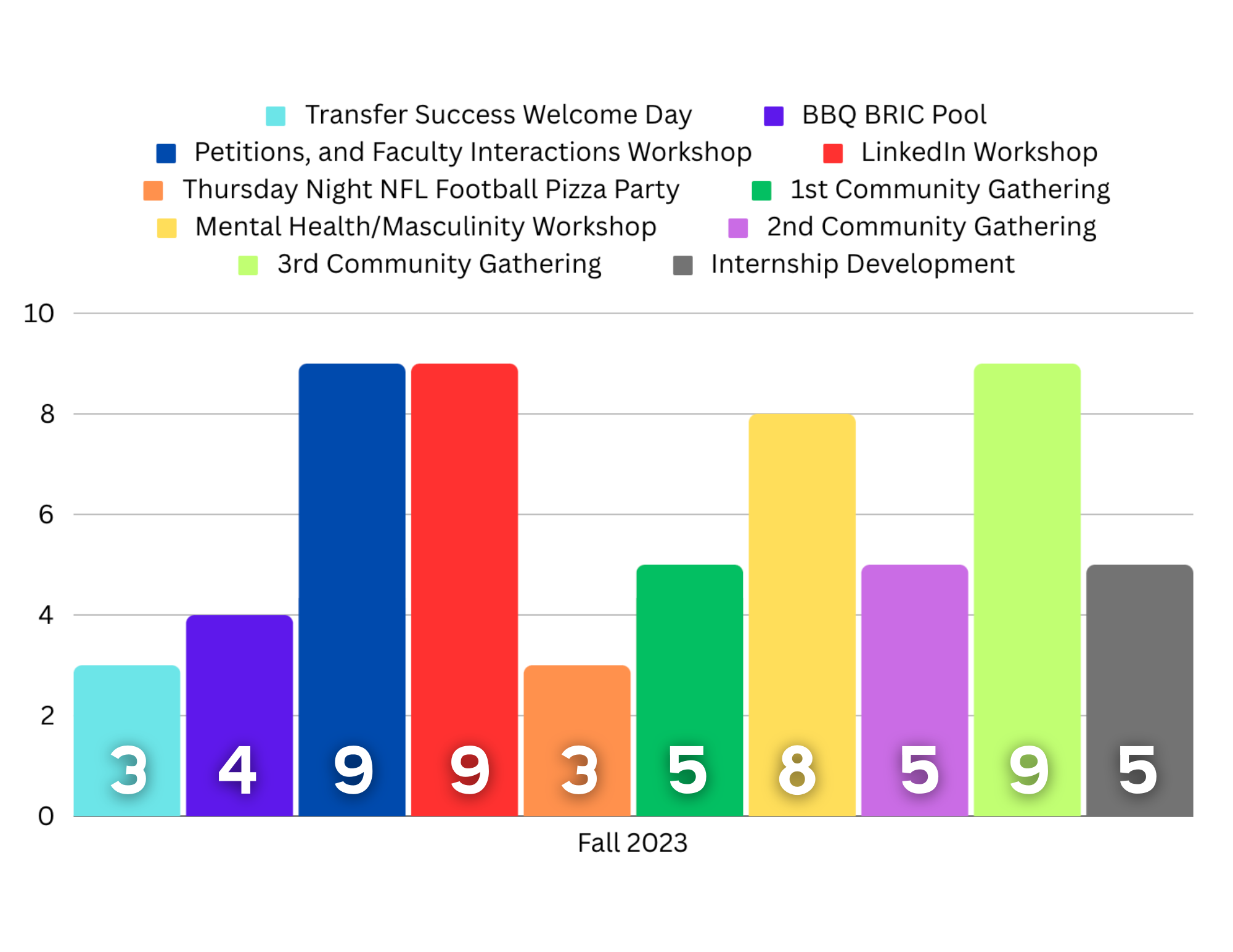 10
CPP Men of Color Transfer Day
11
CPP Men of Color Transfer Day
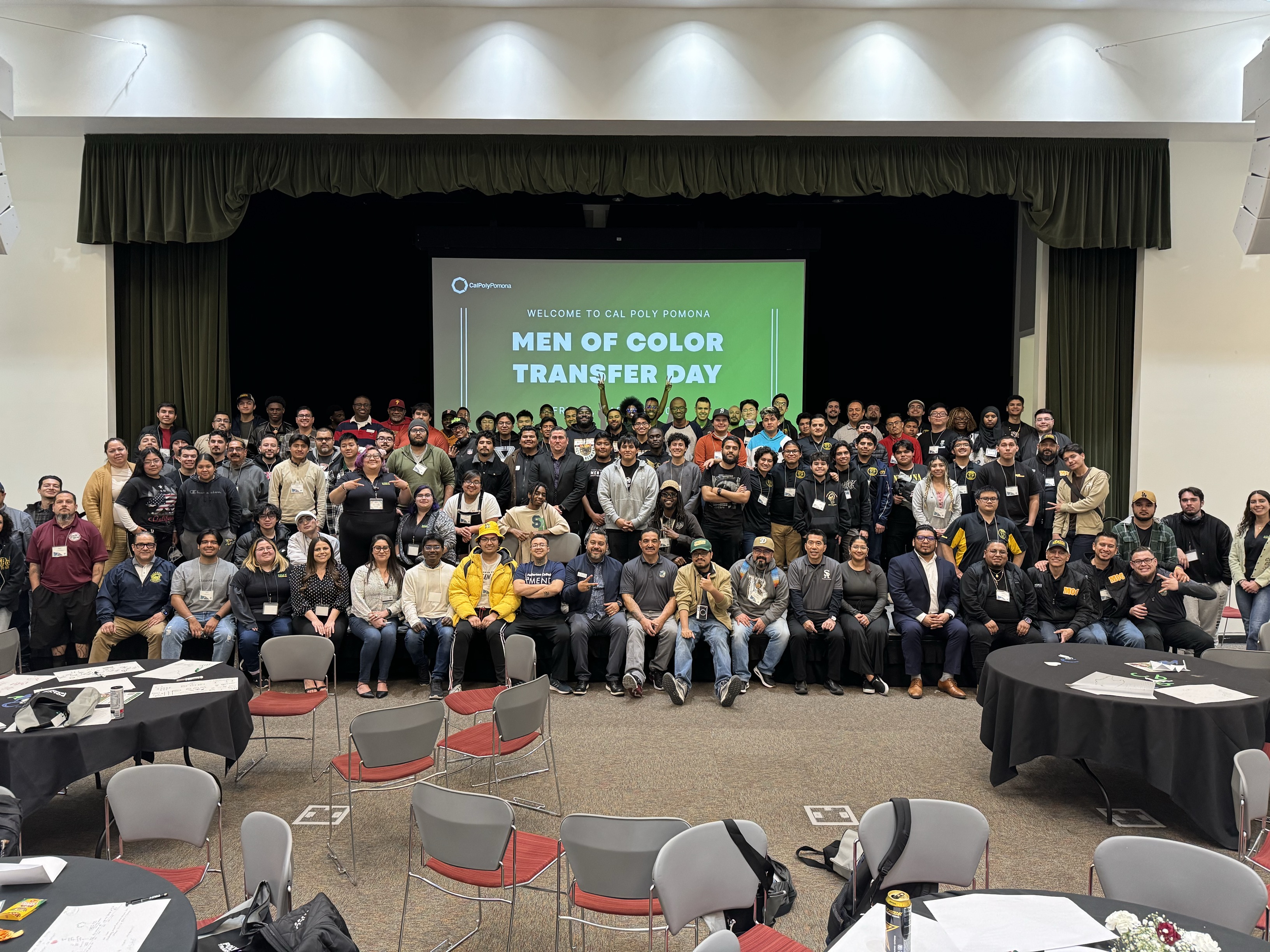 12
Spring Semester
25 Students Enrolled 
13 students added
90% consistent engagement 
45% increase
Faculty Interaction begins
Students vocalizing needs
Having food as incentive
CSU YMOC Consortium Grant
13
Thank you!
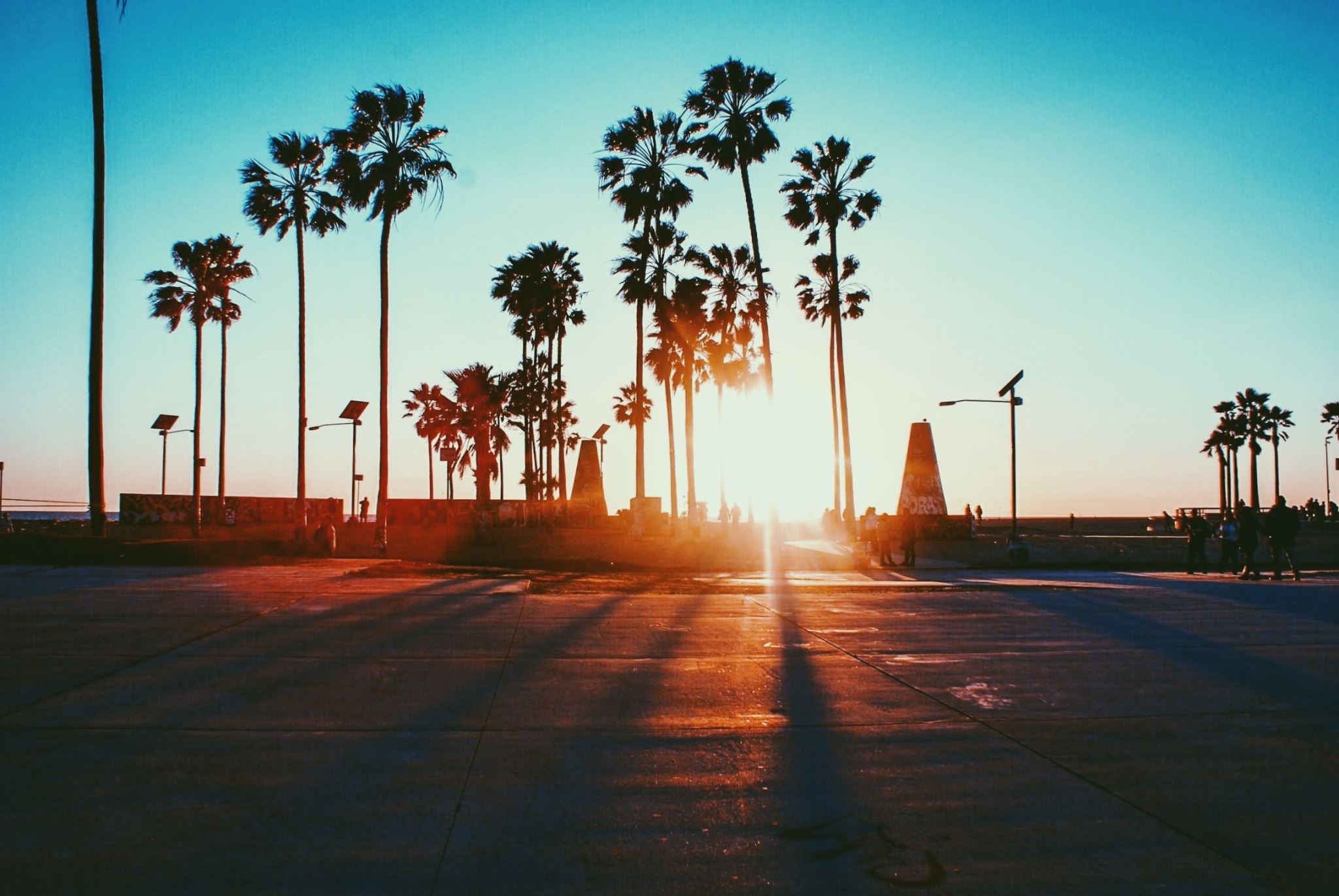 14